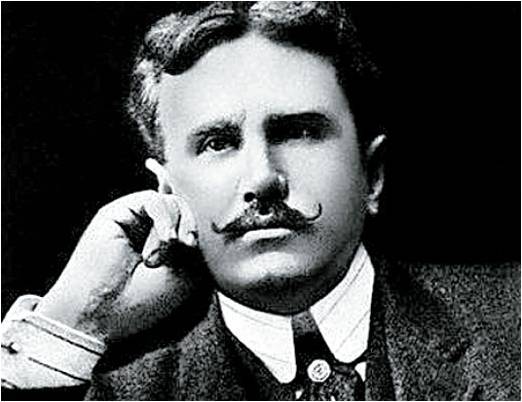 О.Генрі
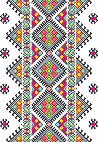 О. Генрі  “ Останній листок ”
“І все ж йому хотілося жити. Було б безглуздо померти, витерпівши такі муки. Доля хотіла від нього аж надто багато. І вмираючи, він відмовився скоритися смерті. Може, це було й божевілля, але, потрапивши в лабети смерті, він кинув їй виклик і відмовився помирати. ” 

 З якого твору цей уривок?
 Що ви знаєте про головного героя?
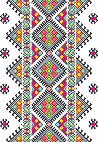 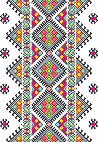 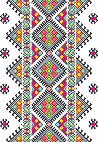 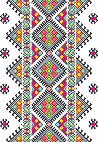 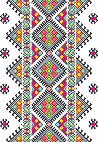 О. Генрі  “ Останній листок ”
Життєва позиція Джонсі
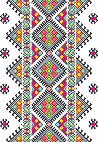 «Джонсі, майже непомітна під ковдрою, лежала, повернувшись обличчям до вікна.»
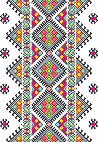 «Залишилось всього чотири листочки. Я хочу... побачити,  як одірветься останній. Тоді помру і я.»
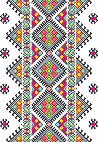 «– А чи не могла б ти малювати в другій кімнаті? – холодно спитала Джонсі.»
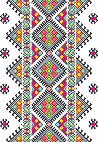 «Я була поганим дівчиськом.»«Це гріх – хотіти вмерти.»
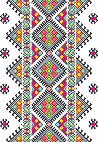 О. Генрі  “ Останній листок ”
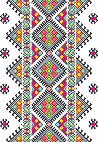 Ліс умирає. Падає листя…
Листя чи сльози, сльози чи кров…
Листя зелене, неначе надії,
В'яне і жовкне – край їм прийшов…
Листя пожовкле. Смалене вітром
З шелестом тихим летить…
Все. Все минуло. Без повороту…
Цить, моя пісне, о цить…
О.Олесь
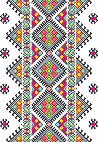 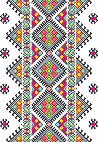 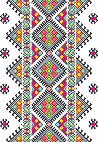 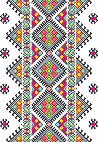 О. Генрі  “ Останній листок ”
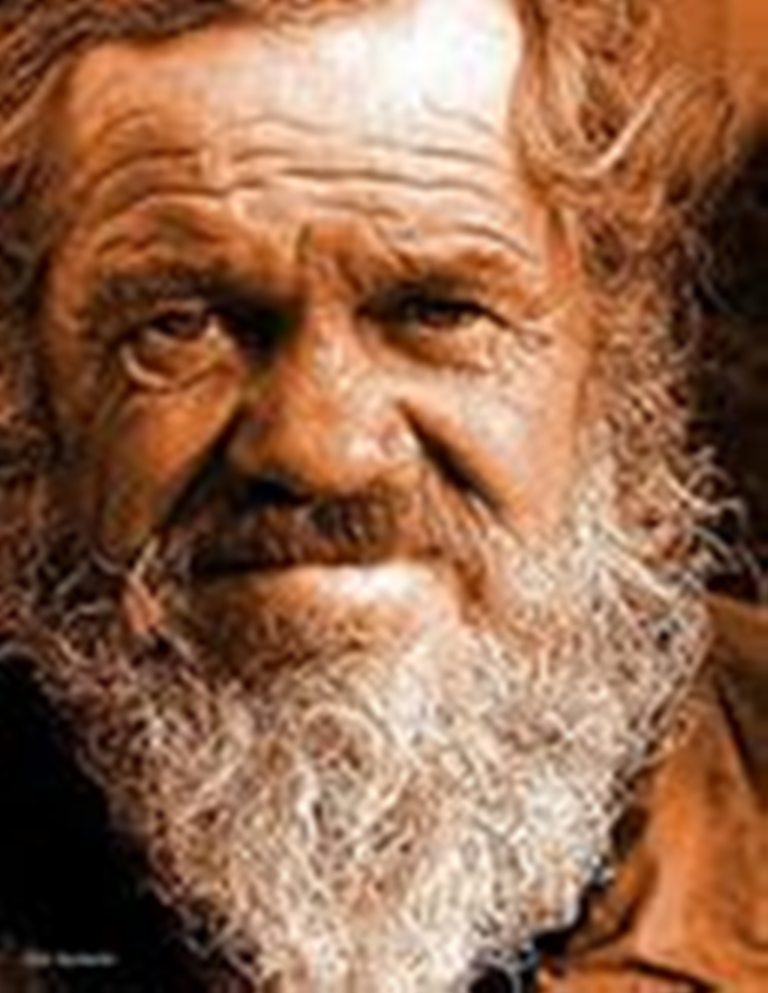 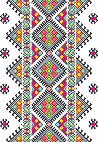 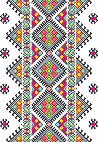 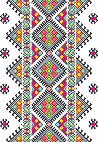 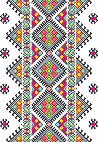 Берман
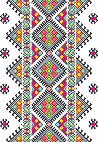 О. Генрі  “ Останній листок ”
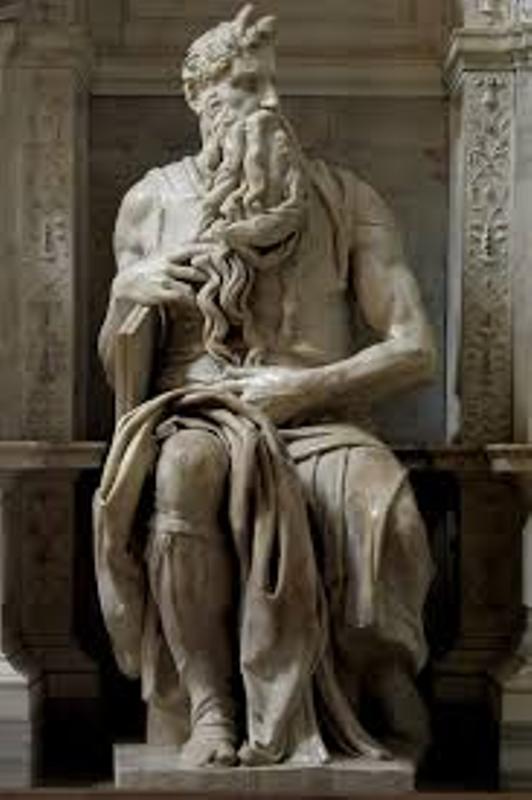 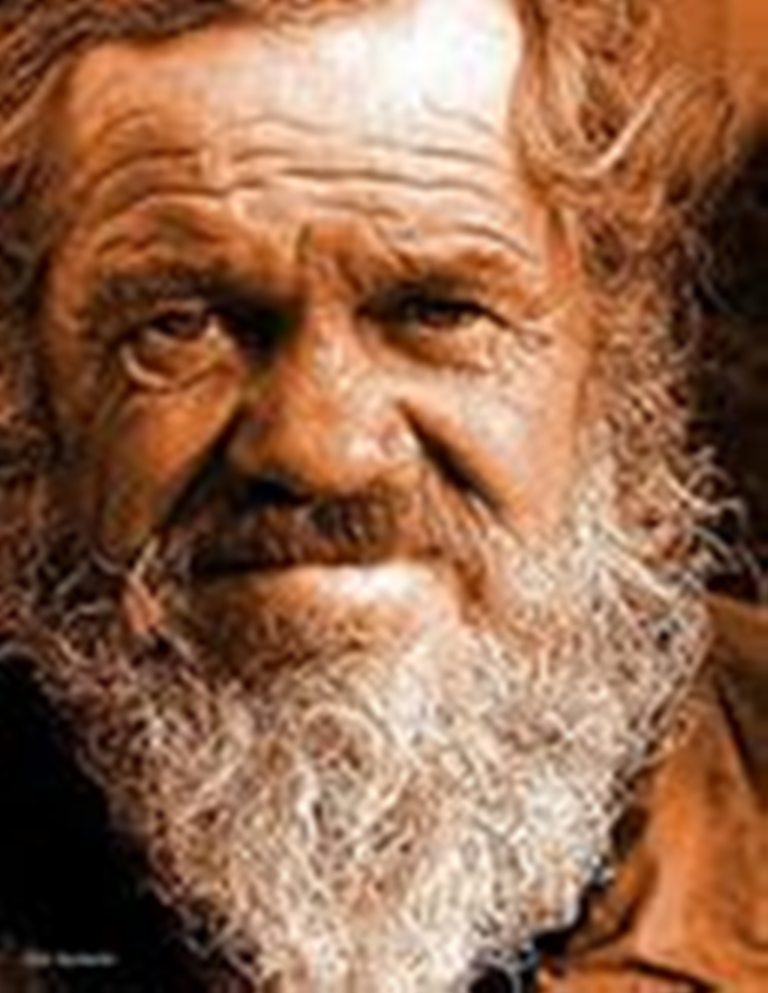 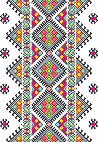 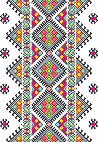 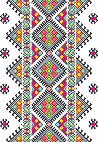 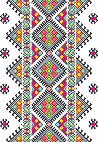 Портрет художника 
БЕРМАНА
Скульптура Мікеланджело «МОЙСЕЙ»
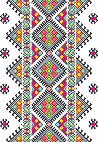 О. Генрі  “ Останній листок ”
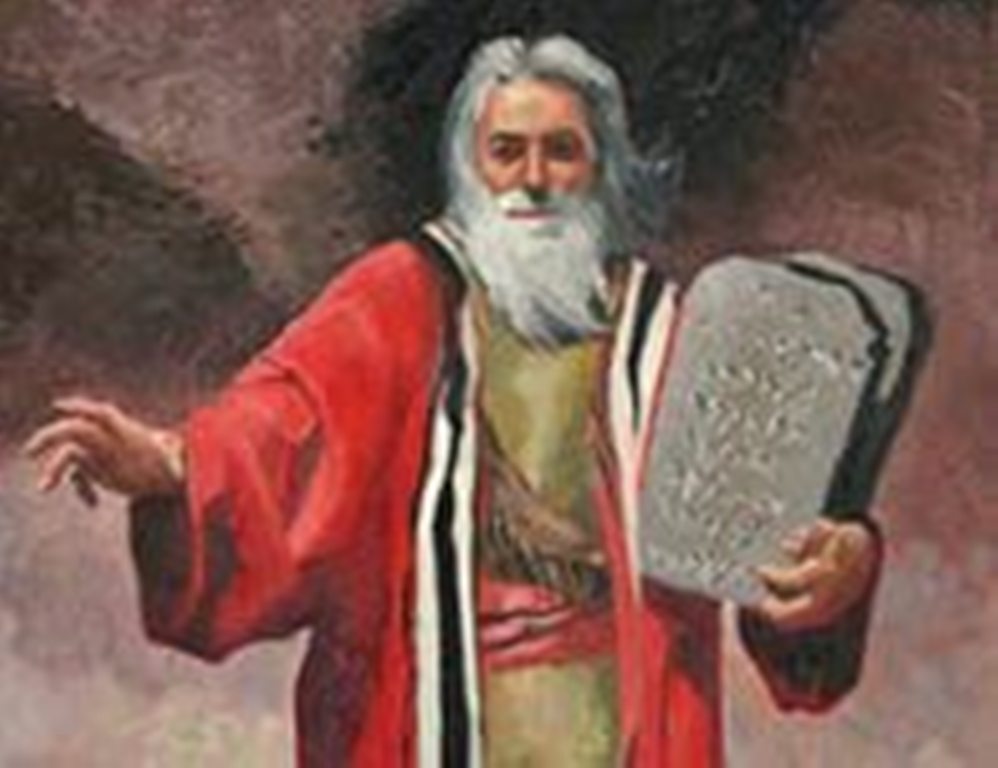 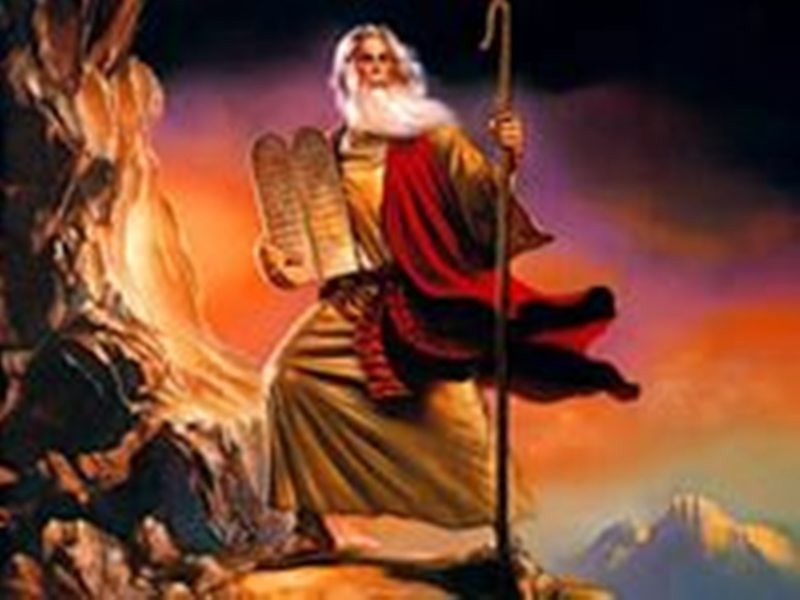 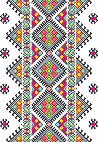 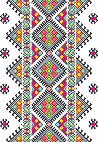 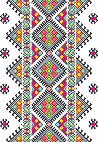 МОЙСЕЙ. Релігійні мотиви.
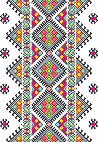 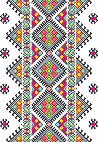 О. Генрі  “ Останній листок ”
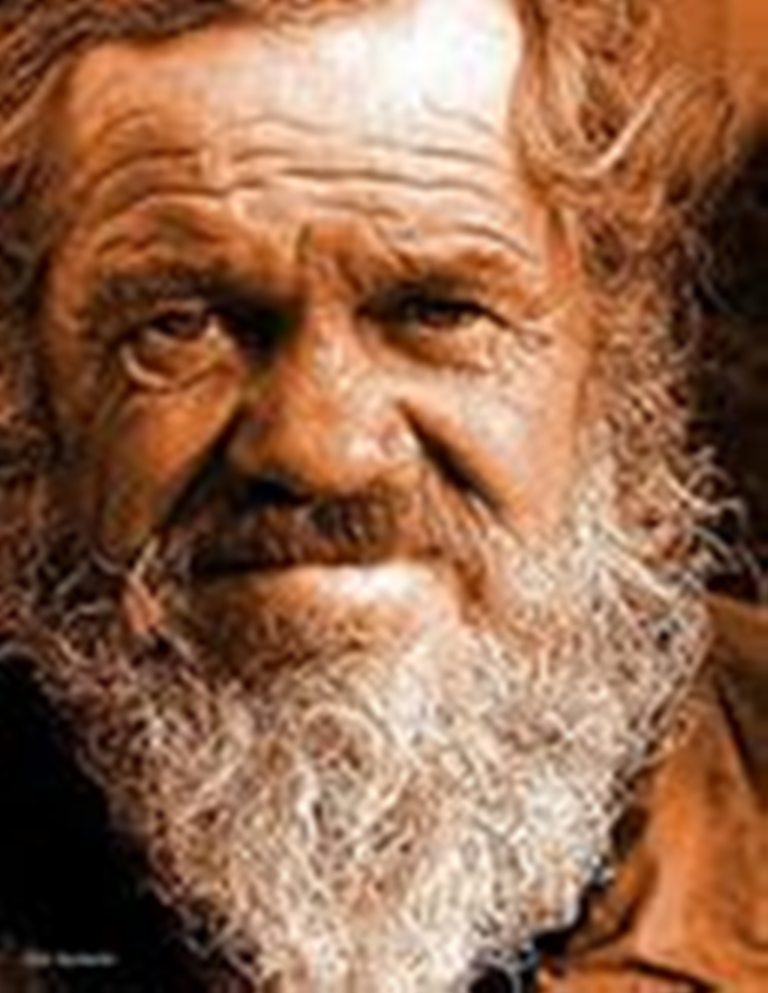 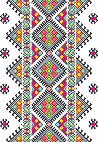 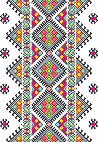 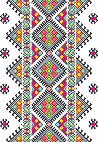 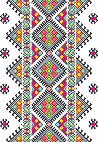 Берман
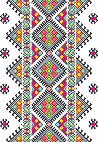 Робота в парах
О. Генрі  “ Останній листок ”
1 пара.  Завдання: з перелічених якостей підкреслити ті, що були притаманні Берману.
Дисциплінованість, вміння співчувати, мужність, скромність, брехливість, доброта, турботливість, підлість, готовність до самопожертви, ненависть, заздрість, чуйність, вірність, тактовність, щедрість.
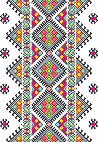 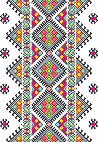 2 пара.  Завдання: скласти секан на тему «Берман».
3пара.  Завдання: скласти асоціативний ланцюжок характеристик-означень образу Бермана на початку знайомства і в кінці твору. Зробити  висновок, наскільки змінився герой.
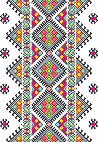 4 пара.  Завдання: особливостікомпозиції новелли.
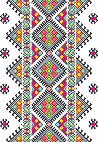 5 пара.  Завдання: дати відповідь на запитання: чи можна вчинок Бермана назвати подвигом?
О. Генрі  “ Останній листок ”
Проблемне питання:
«Чому новела має назву «Останній листок»?»
Коло ідей.
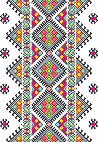 О. Генрі  “ Останній листок ”
“Музична хвилинка”
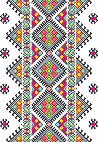 Світлана Копилова “Останній листок”
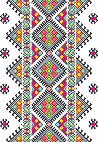 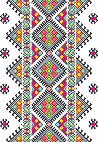 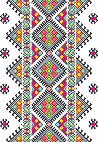 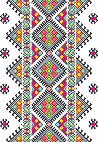 О. Генрі  “ Останній листок ”
ЕПІГРАФ:
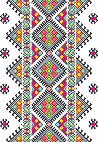 Треба прагнути бути Людиною, незважаючи на всю жорстокість навколишнього світу…
О.Генрі
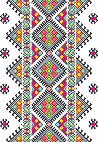 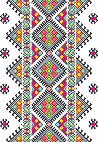 Чи співзвучні слова епіграфа уроку з вчинком Бермана?
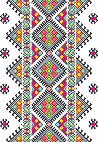 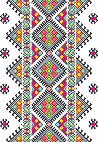 О. Генрі  “ Останній листок ”
ГУМАНІЗМ (лат. людяний)
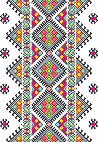 – моральний принцип, в основі якого лежить ставлення до людини як до найвищої цінності, захист права особистості на свободу, щастя, всебічний розвиток і прояв своїх здібностей.
Людяність, увага, любов до людини, готовність їй допомогти.
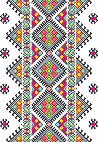 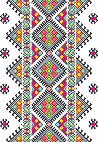 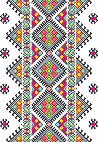 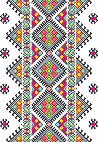 О. Генрі 
 “ Останній листок ”
Колективне складання програми 
“КОДЕКС ГУМАНІСТА”
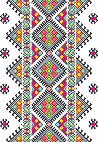 Треба боротися за життя.
Ніколи не втрачати надії.
Виявляти любов до людей.
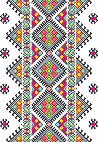 Бути добрим, щирим, справедливим.
Боротися за правду.
Бути чесним.
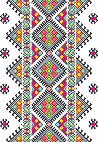 Бути терплячим до інших і уважним.
Захищати мир і спокій.
Вірити в Бога.
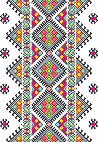 Виконувати Божі заповіді.
Бути готовим до самопожертви.
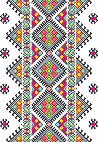 О. Генрі  “ Останній листок ”
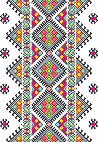 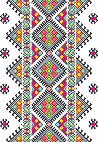 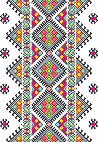 Байдужими не станьте тільки
І пам'ятайте, що ви люди.
Творіть добро, піклуйтеся про інших –
І посвітлішає усюди.
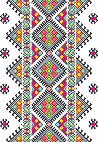 О. Генрі  “ Останній листок ”
Домашнє завдання
Написати лист О. Генрі , поділитися враженнями, які справила на вас новела.
Дати відповідь на запитання:  Які герої  в світовій літературі  схожі на Бермана?